GISSA Meeting – 28 February 2020
Adrian Roos
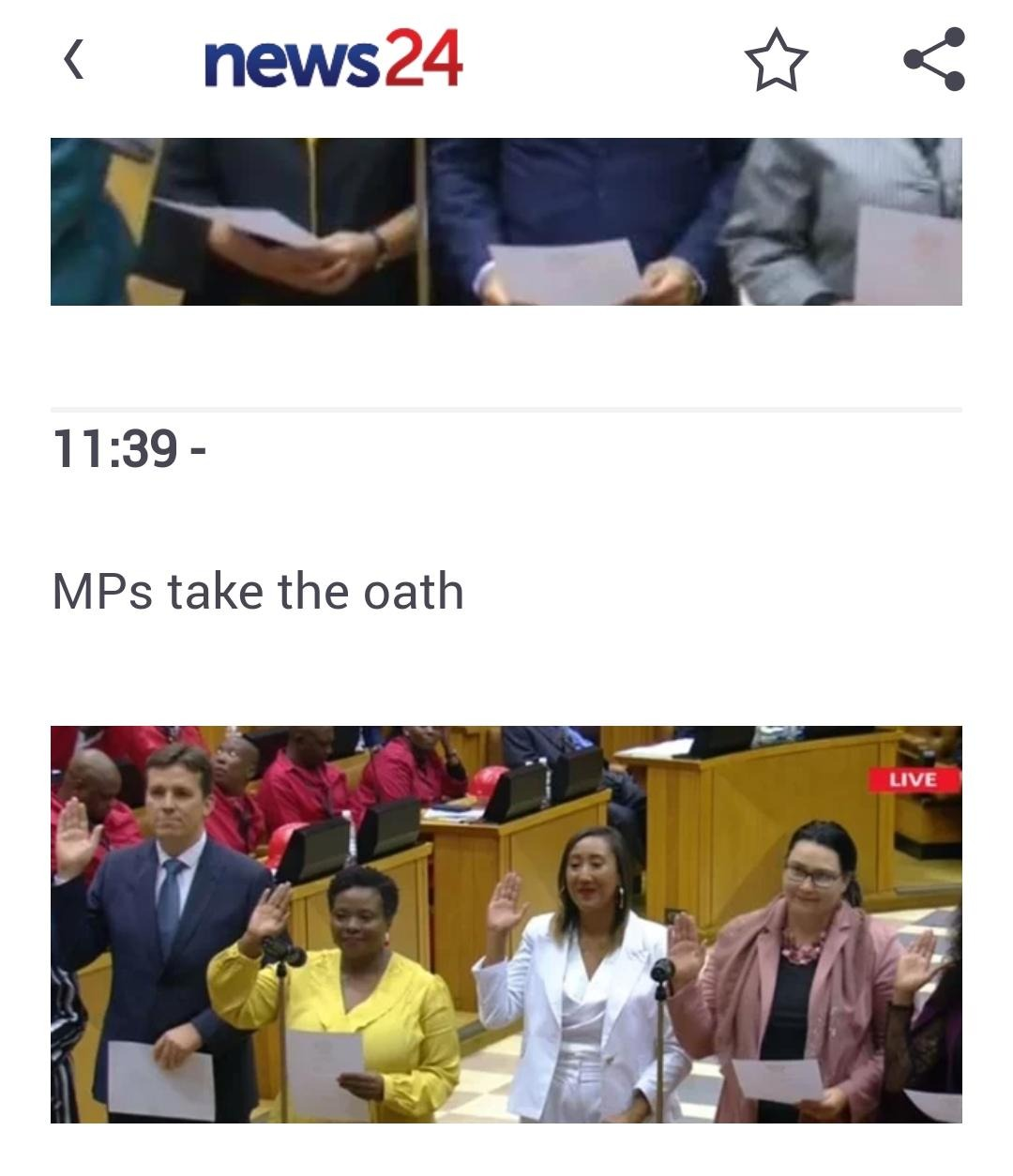 Good Politician?
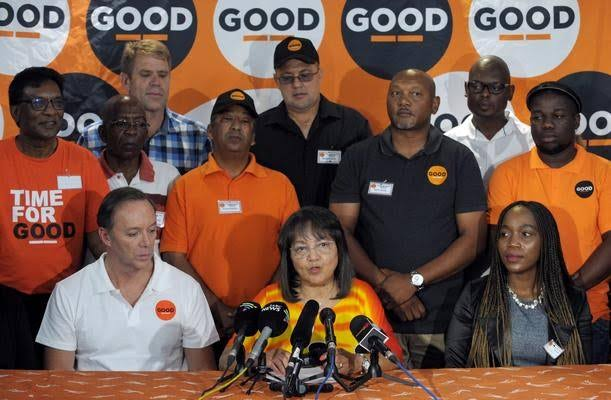 [Speaker Notes: 22 May 11:39am]
0,02
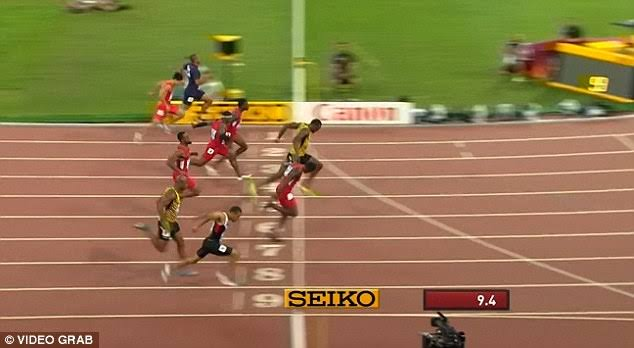 0,2%
Horrible Members
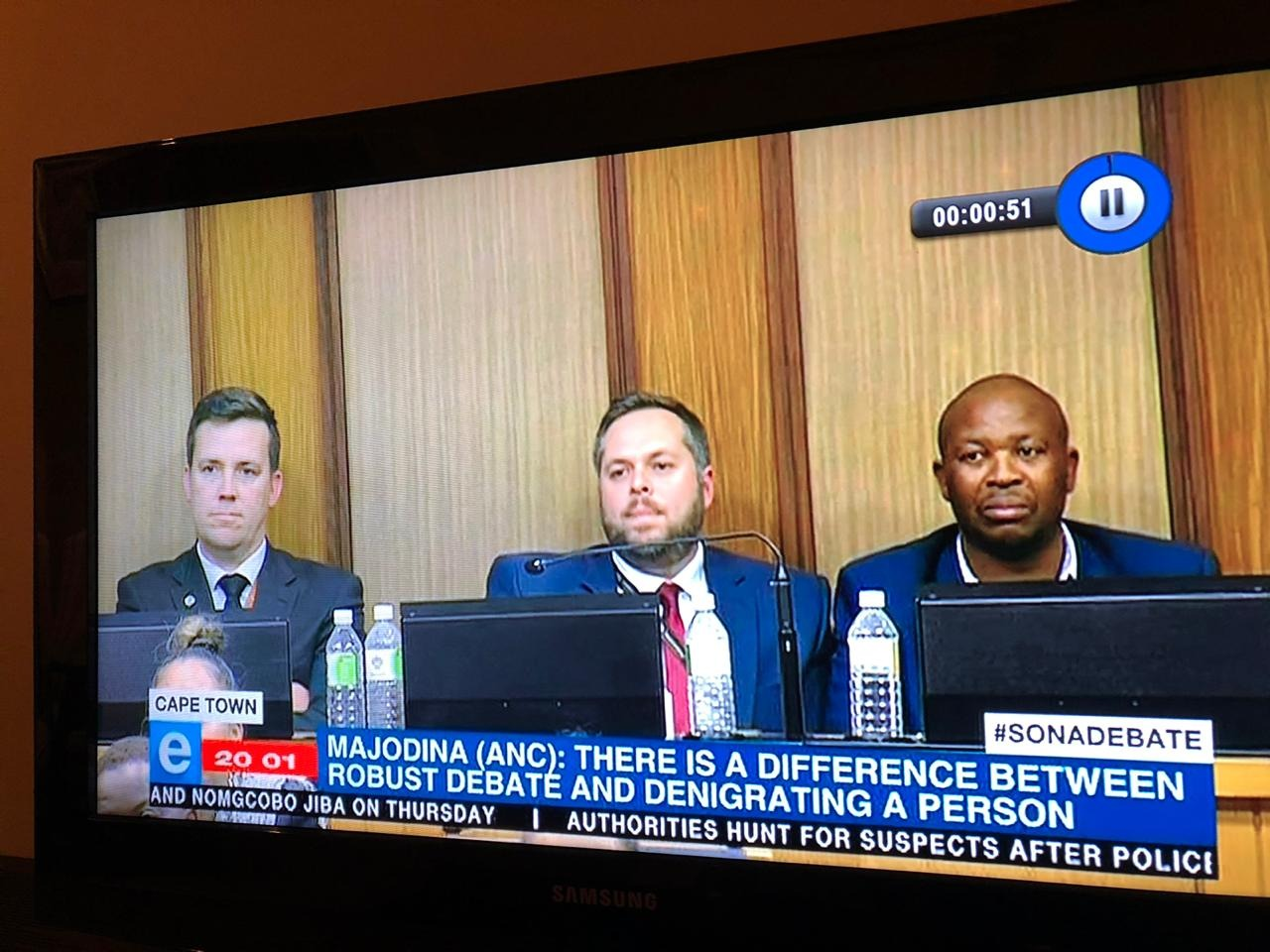 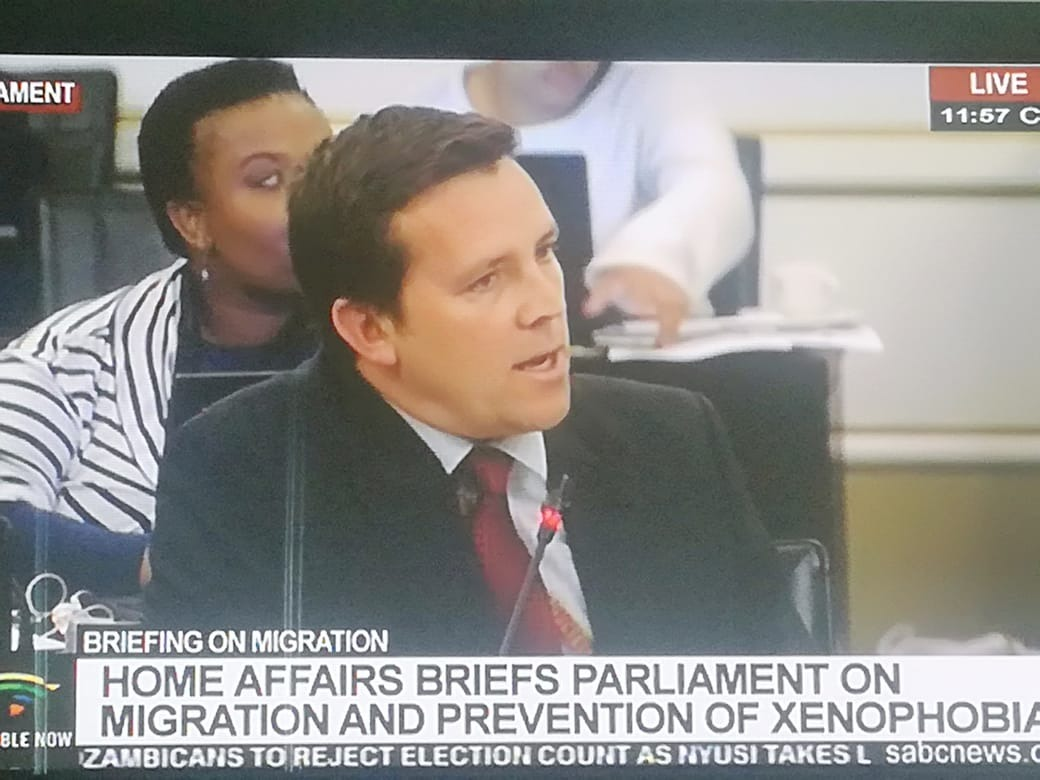 [Speaker Notes: A day in the life
Constituency]
Mechanisms
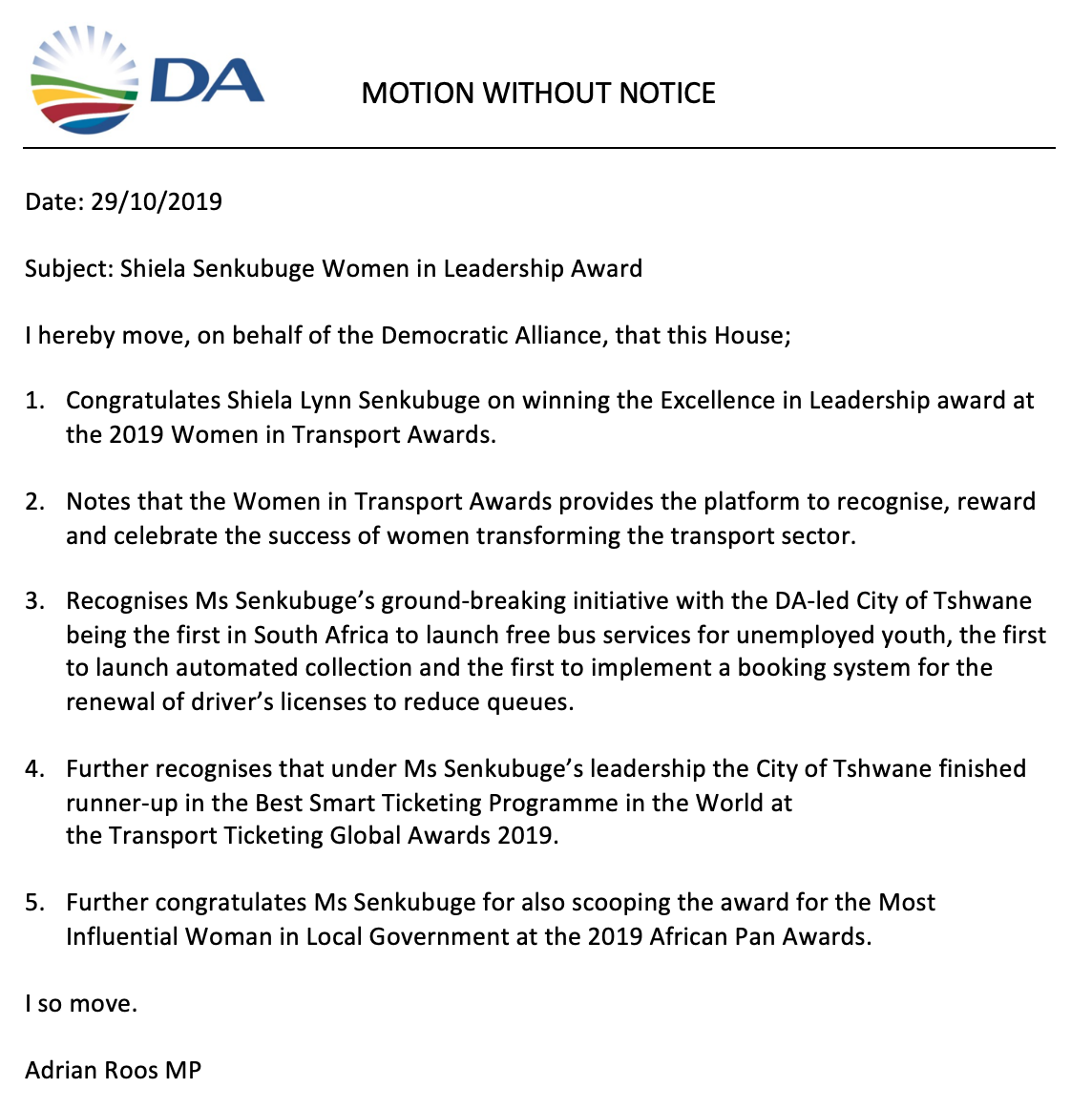 Motion without notice
Members Statement
Motions
Questions
Petitions
Opinion Pieces
Media
Private Members’ Bills
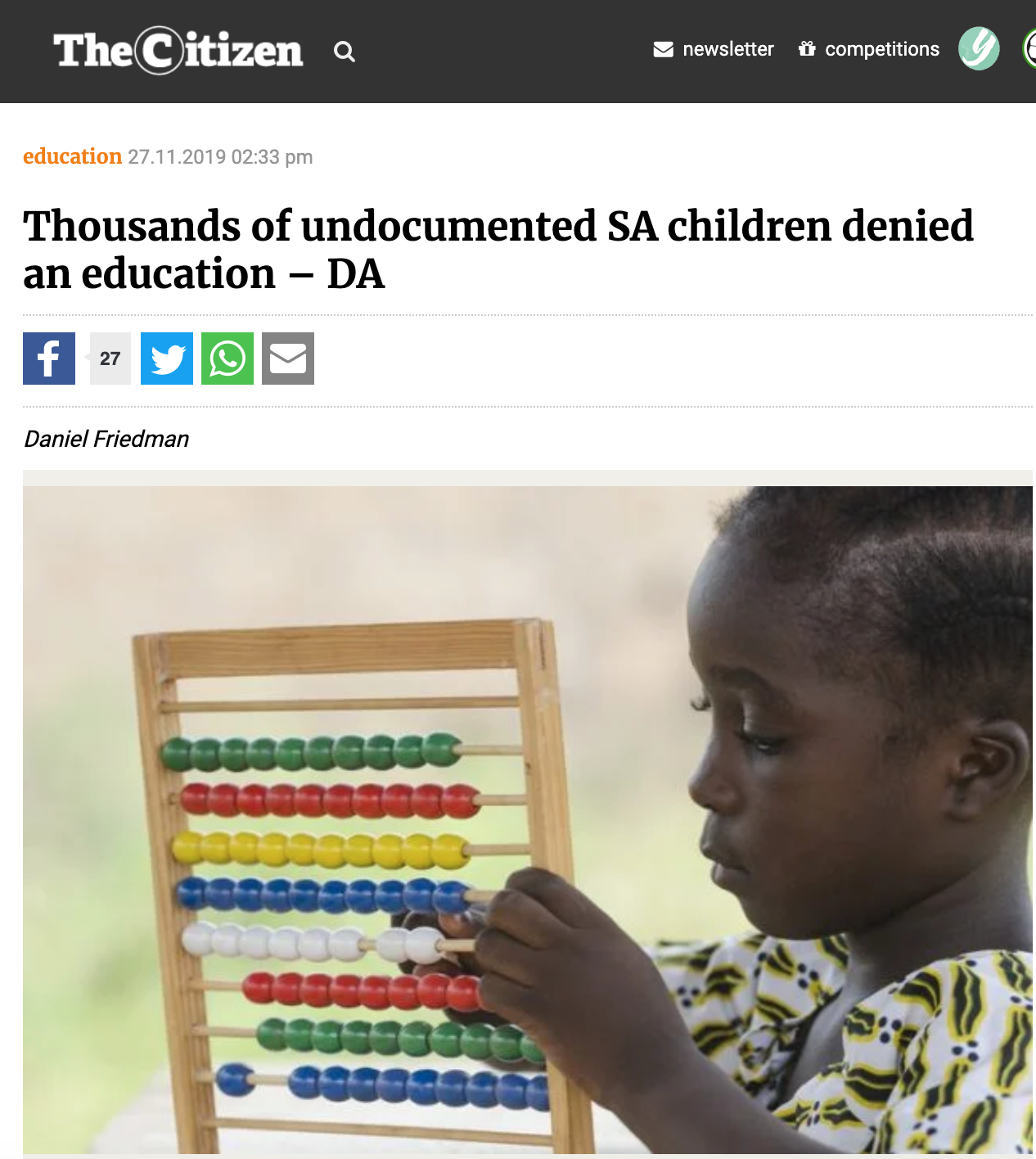 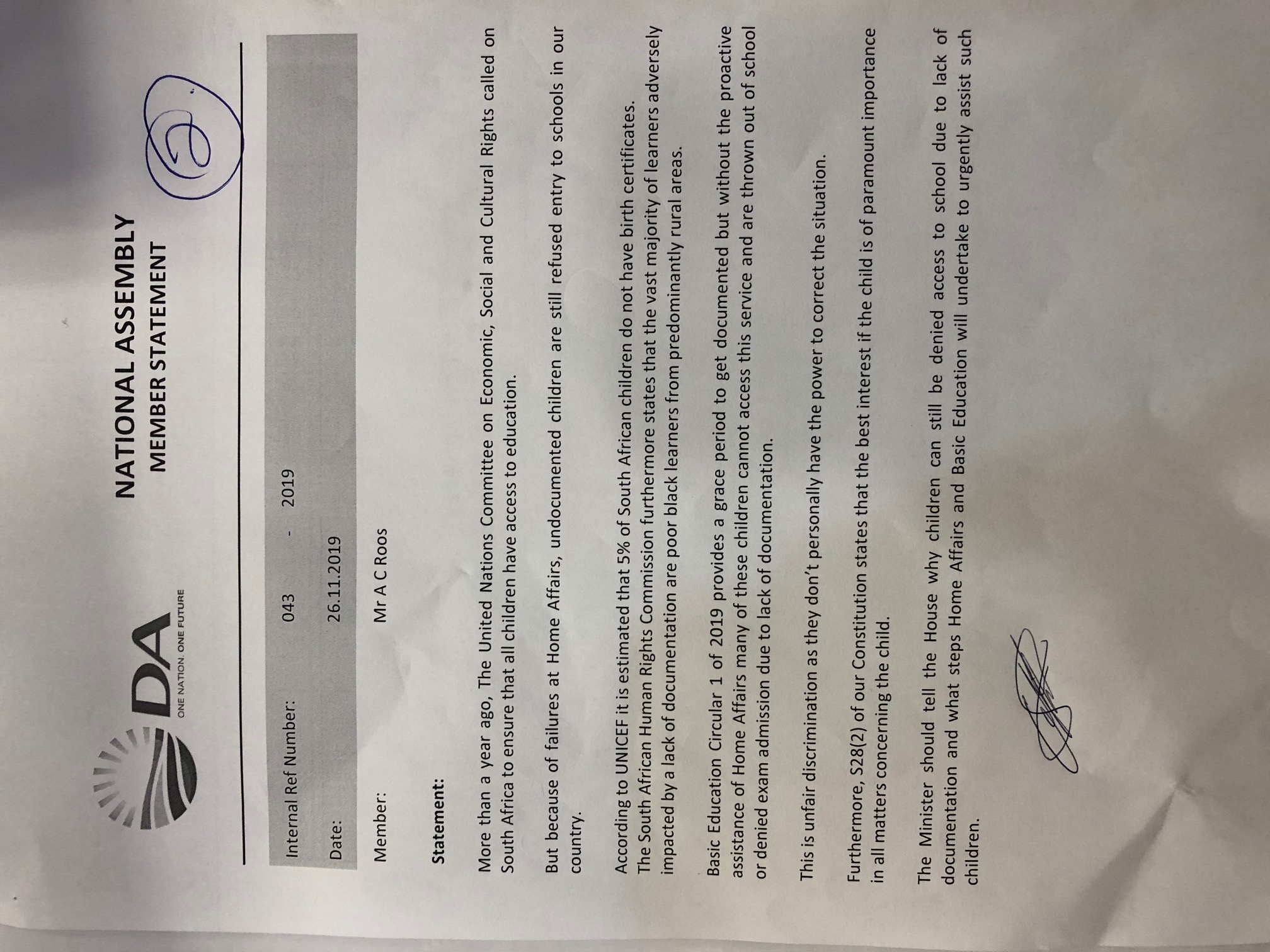 Mechanisms
Motion without notice
Members Statement
Motions
Questions
Petitions
Opinion Pieces
Media
Private Members’ Bills
Mechanisms
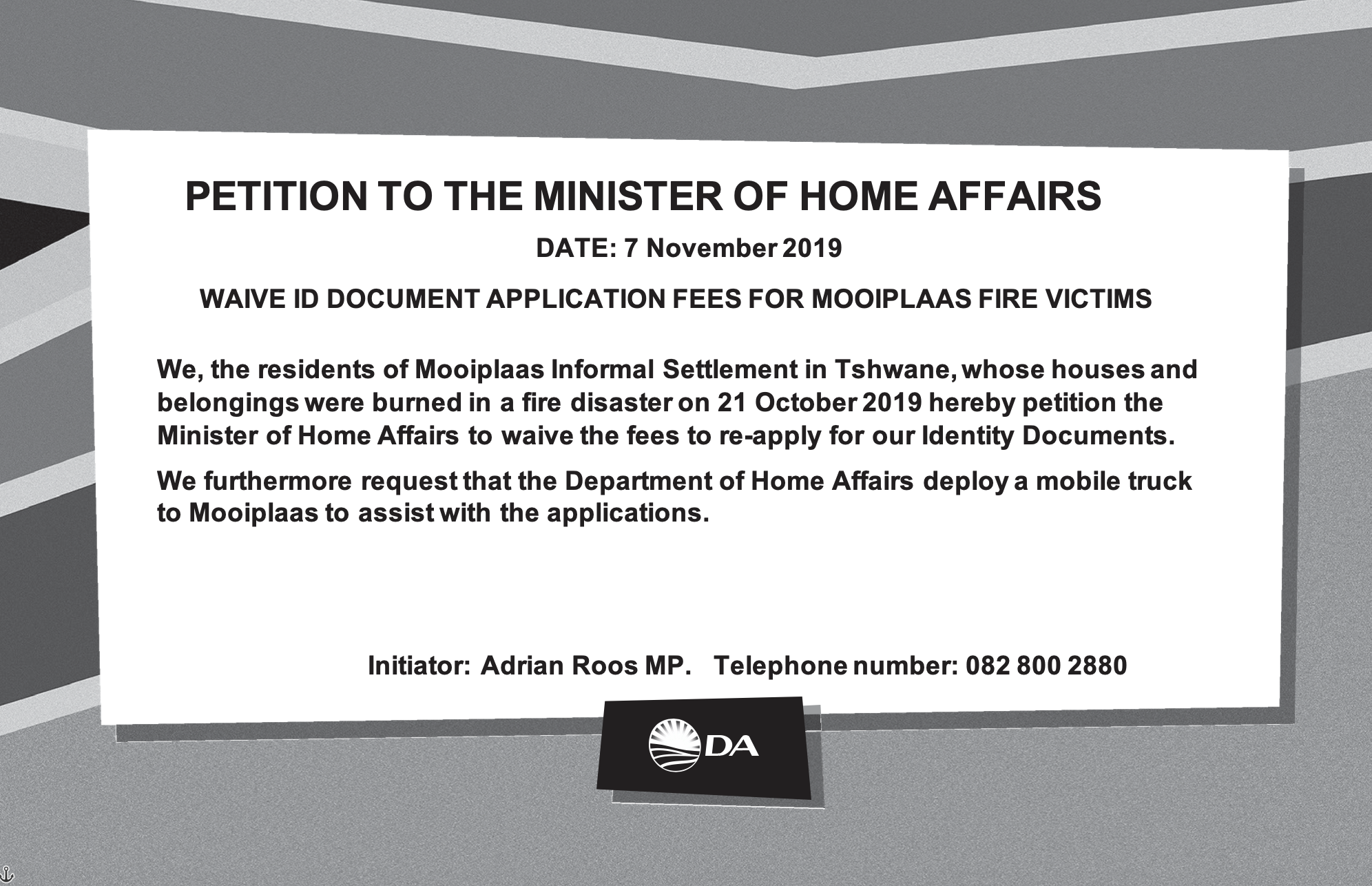 Motion without notice
Members Statement
Motions
Questions
Petitions
Opinion Pieces
Media
Private Members’ Bills
Mechanisms
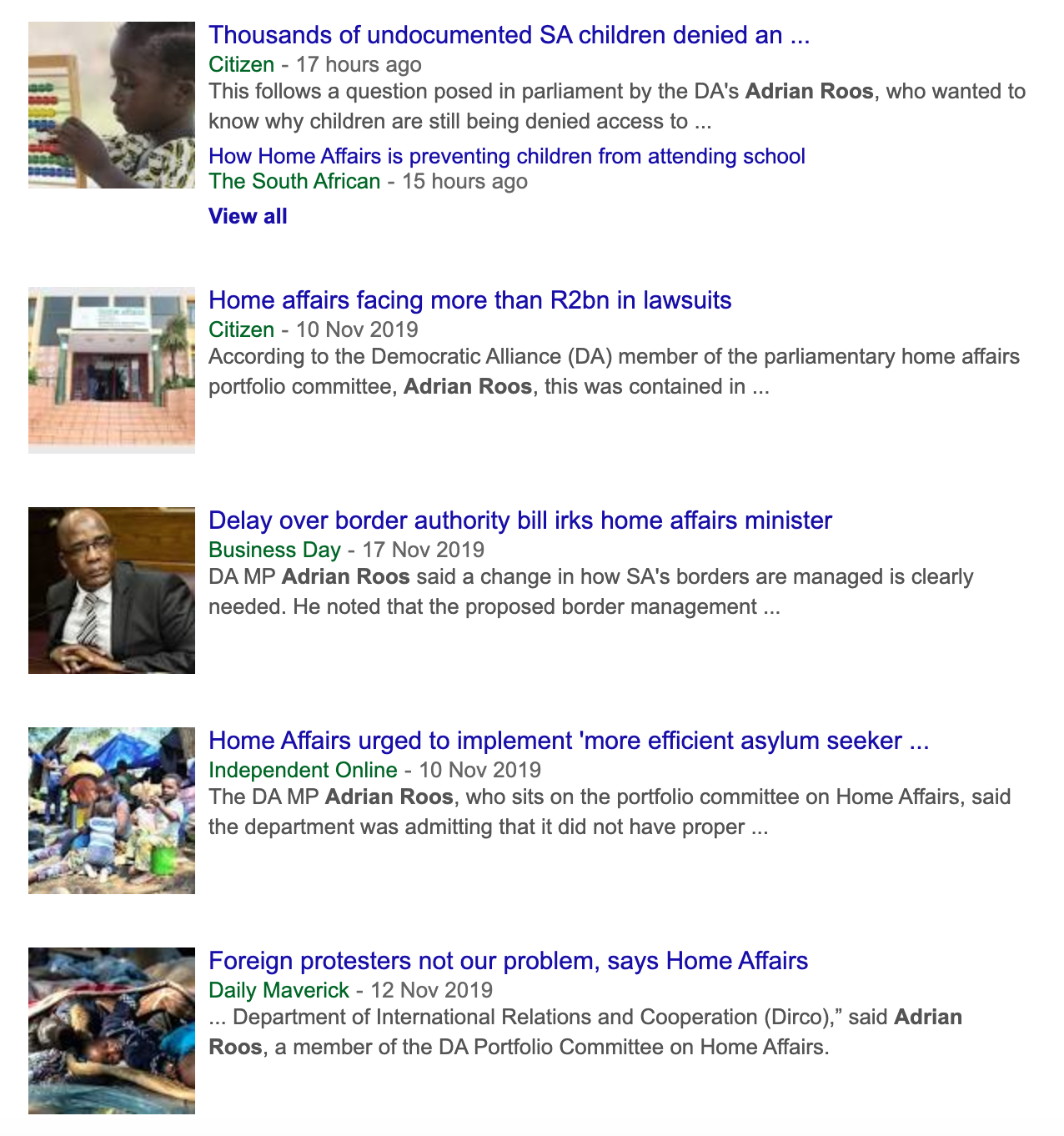 Motion without notice
Members Statement
Motions
Questions
Petitions
Opinion Pieces
Media
Private Members’ Bills
Perception
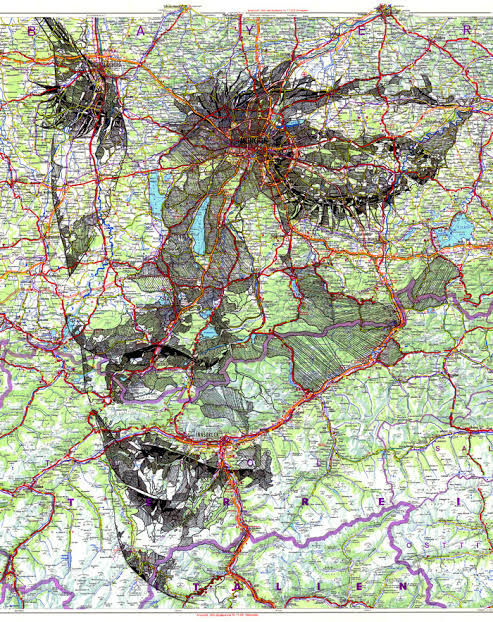 [Speaker Notes: All of these mechanisms are to influence
Views on Maps
Accessibility study]
Outcome
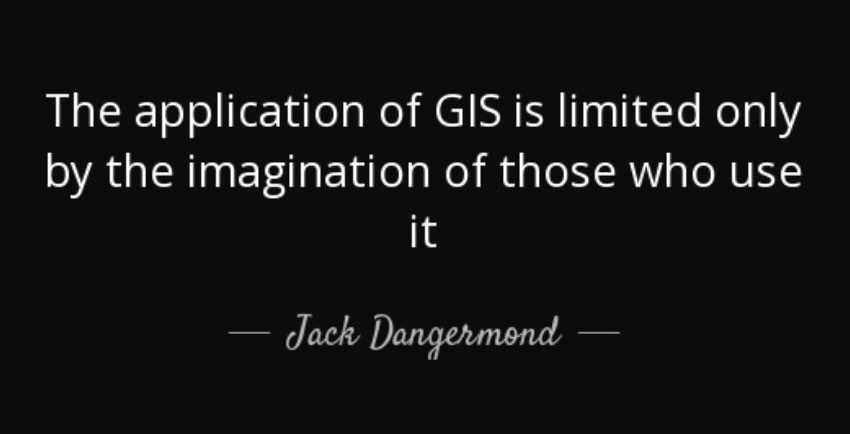 [Speaker Notes: Biggest challenges of our time
Position in Planning]
Themes: SDI Funding & Compliance
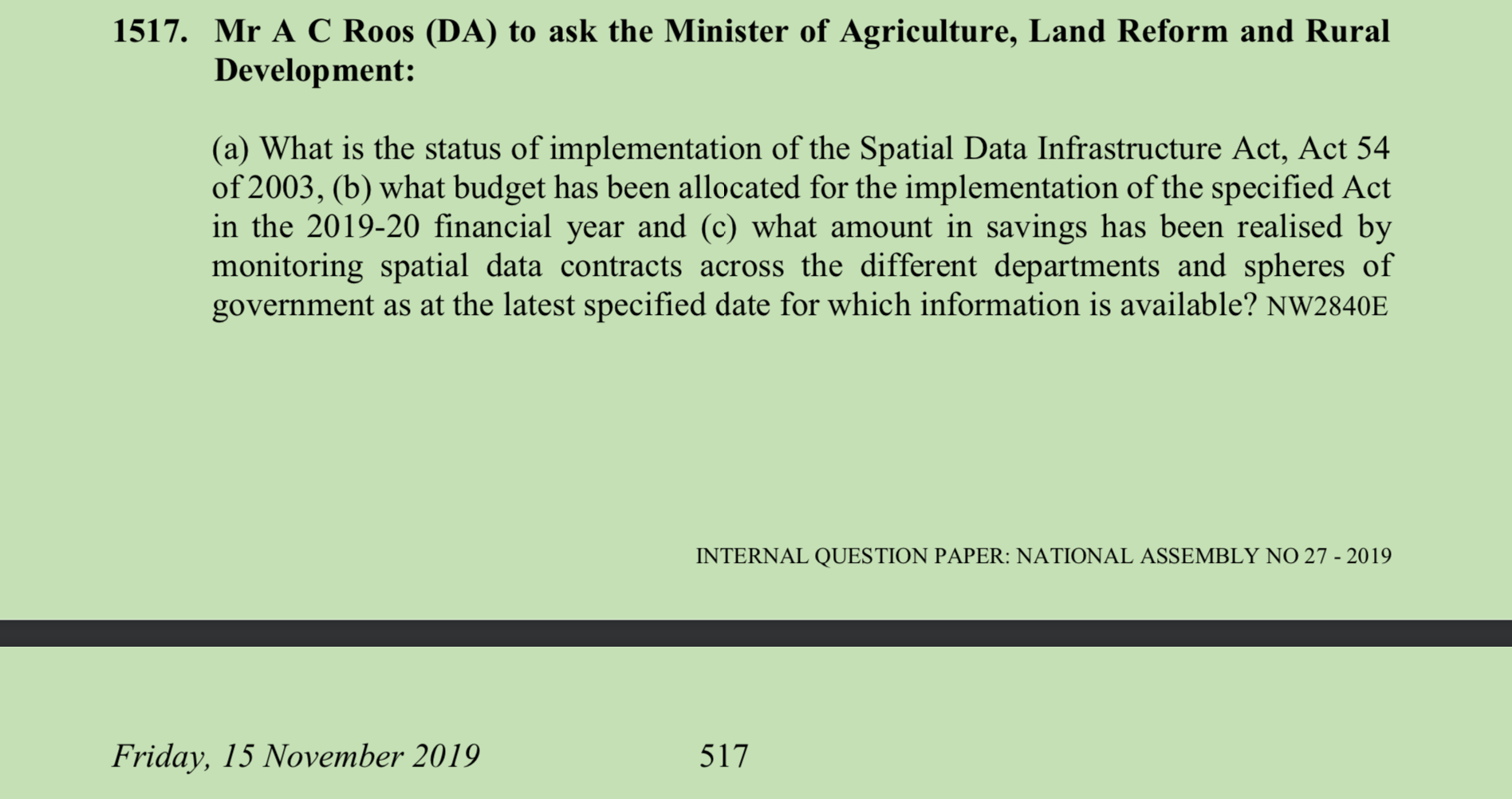 Text
[Speaker Notes: Currently the Department has not quantified the savings with regard to the monitoring of spatial information contracts across the different departments and spheres of government. The compliance with Regulation 5 of the Act is still very minimal. Organs of state still continue to embark on exercises to capture spatial data and/or information without receiving the necessary permission from the CSI as required in terms of Regulation 5. As a result, the Department together with the CSI is engaging National Treasury to develop a cost-saving model that will be achieved by implementation of Regulation 5.]
Themes: Necessity for core datasets
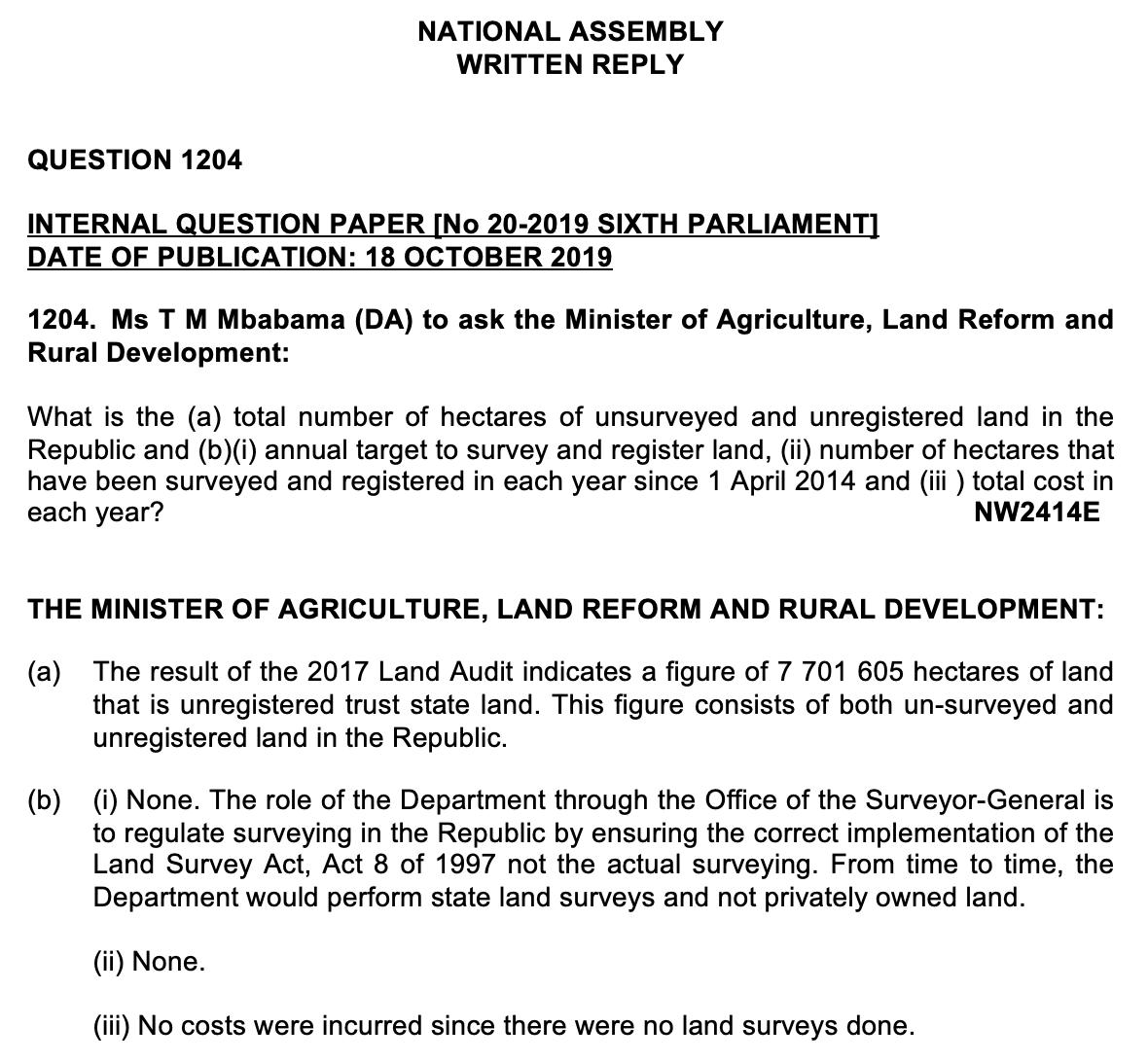 [Speaker Notes: SAPO Addressing
Cadastre]
Discussion
?
[Speaker Notes: Issues
Working group or quarterly]
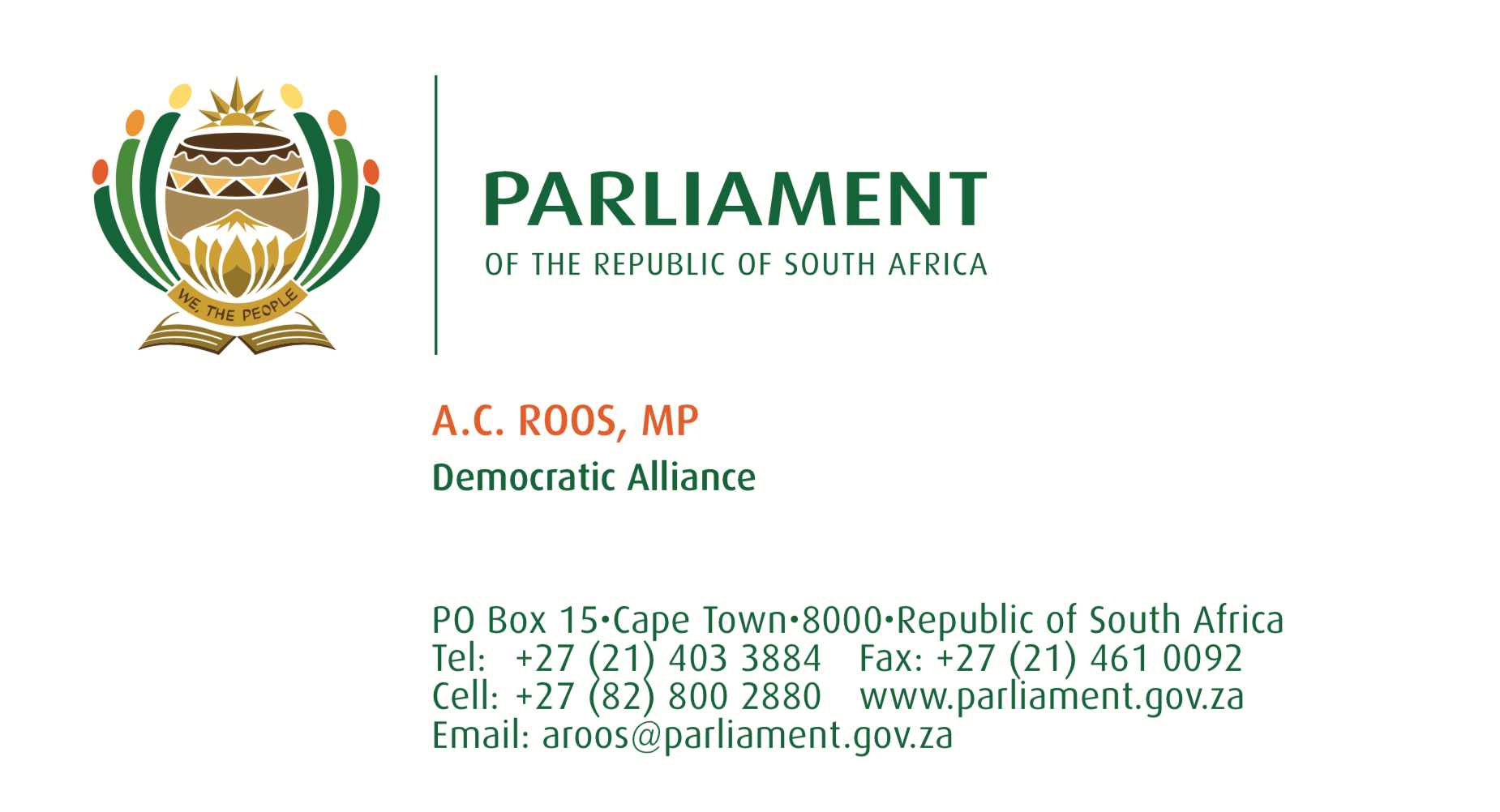